ДОКЛАД О ПРАВОПРИМЕНИТЕЛЬНОЙ ПРАКТИКЕКОНТРОЛЬНО-НАДЗОРНОЙ ДЕЯТЕЛЬНОСТИ В САХАЛИНСКОМ УПРАВЛЕНИИ ФЕДЕРАЛЬНОЙ СЛУЖБЫ ПО ЭКОЛОГИЧЕСКОМУ, ТЕХНОЛОГИЧЕСКОМУ И АТОМНОМУ НАДЗОРУ В ОБЛАСТИ ПРОМЫШЛЕННОЙ БЕЗОПАСНОСТИ ЗА   3 МЕСЯЦА 2019 г.(со статистикой типовых и массовых нарушений обязательных требований с возможными мероприятиями по их устранению)
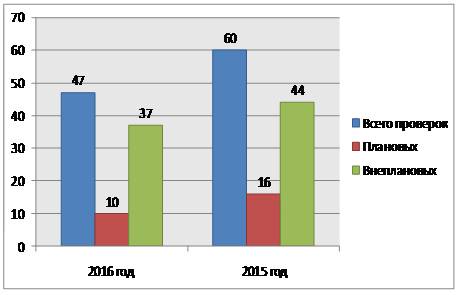 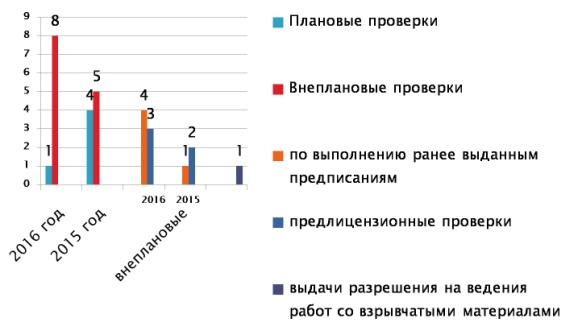 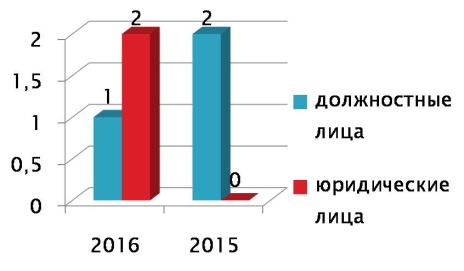 1
Цель мероприятия – доведение до сведения подконтрольных организаций информации о недопустимых действиях в рамках эксплуатации опасных производственных объектов и последствиях нарушений требований промышленной безопасности, а также санкциях, применяемых к нарушителям.
Управлением за  3 мес. 2019 г :
Проведено  11 проверок
- Выявлено  44 нарушения требований промышленной безопасности
- Наложено  6 административных наказаний
-  Сумма наложенных штрафов  1550 тыс. руб
- Сумма взысканных штрафов 1535 тыс. руб.
2
Объекты нефтегазодобычи, газопереработки и магистрального трубопроводного транспорта
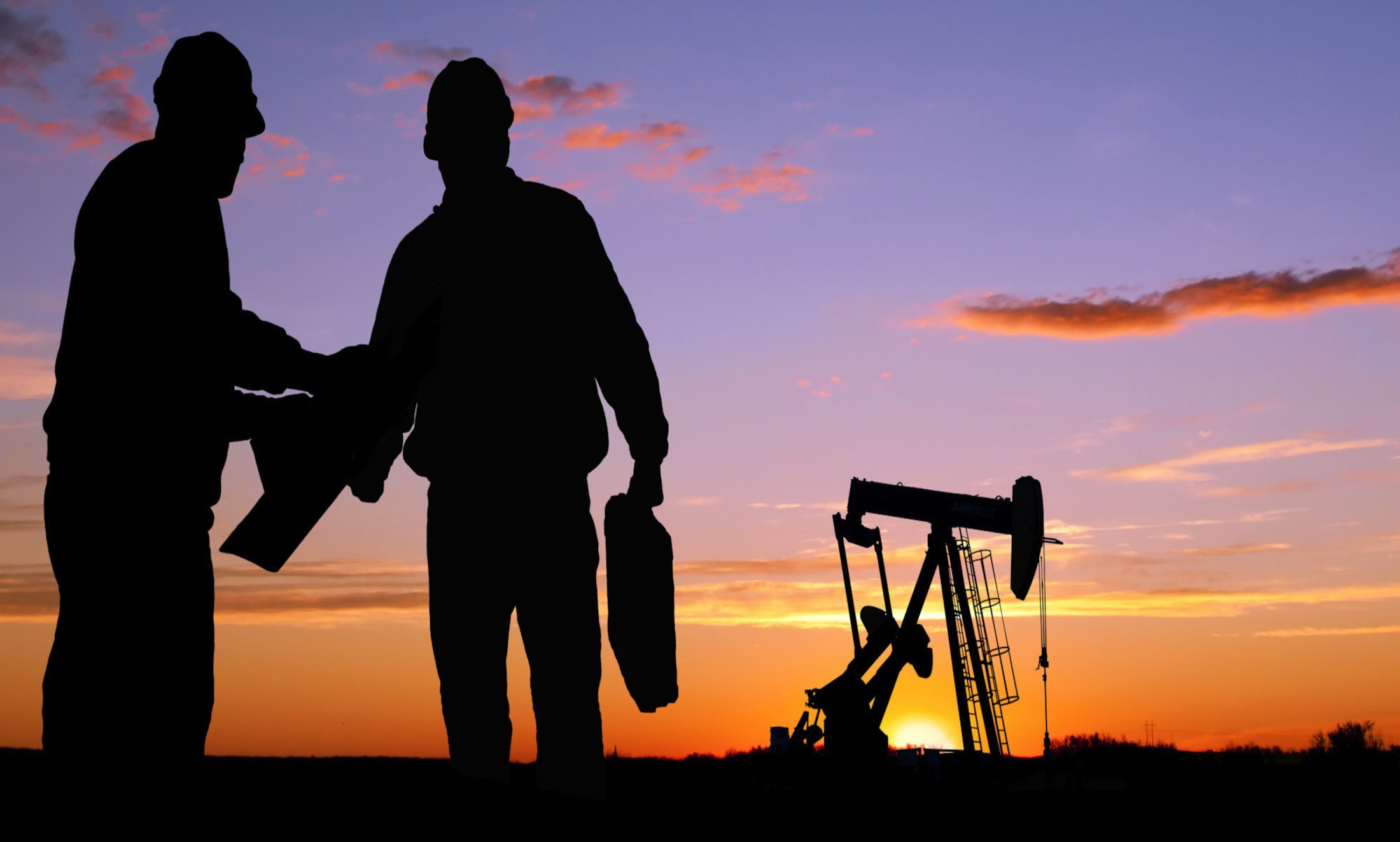 3
За 3 мес. 2019 г. проведено 5 (в 2018 г. - 5) проверочных мероприятия в отношении предприятий нефтегазодобывающего комплекса и объектов магистрального трубопроводного транспорта
4
Результаты проверок объектов нефтегазодобычи,  газопереработки и магистрального трубопроводного транспорта
5
Аварии и инциденты на объектах нефтегазодобычи,  газопереработки и магистрального трубопроводного транспорта
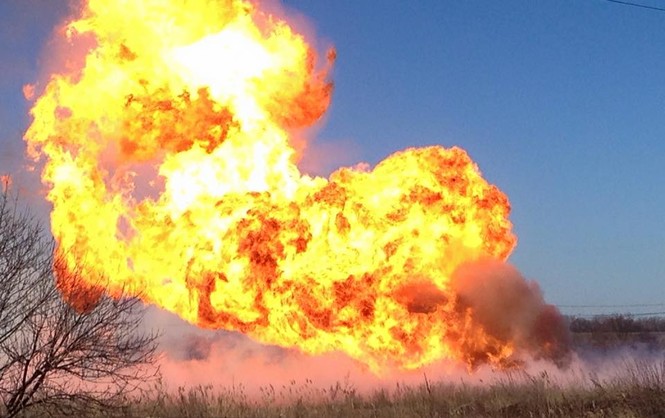 За отчетный период на подконтрольных Управлению предприятиях аварий не произошло.
6
ОСНОВНЫЕ ПРОБЛЕМЫ


Объекты, эксплуатируемые данным 
предприятием, построены и введены 
в эксплуатацию в 60-90-х годах. 
Срок службы большинства 
технических устройств, применяемых 
на объектах, истек, а продления срока 
службы проводится не своевременно 
в силу различных причин. 
Замена оборудования  проходит медленно.
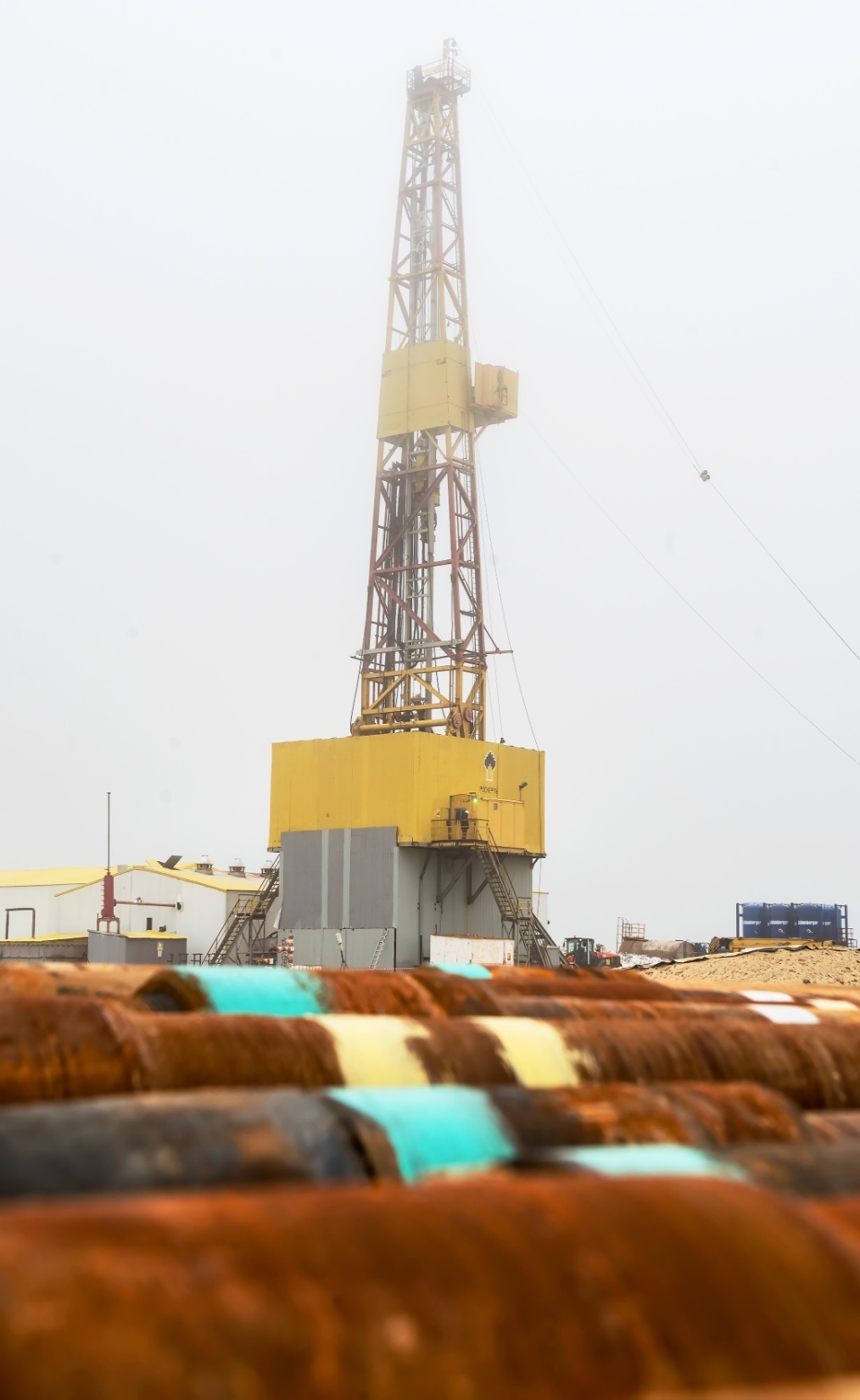 7
Объекты газораспределения и газопотребления
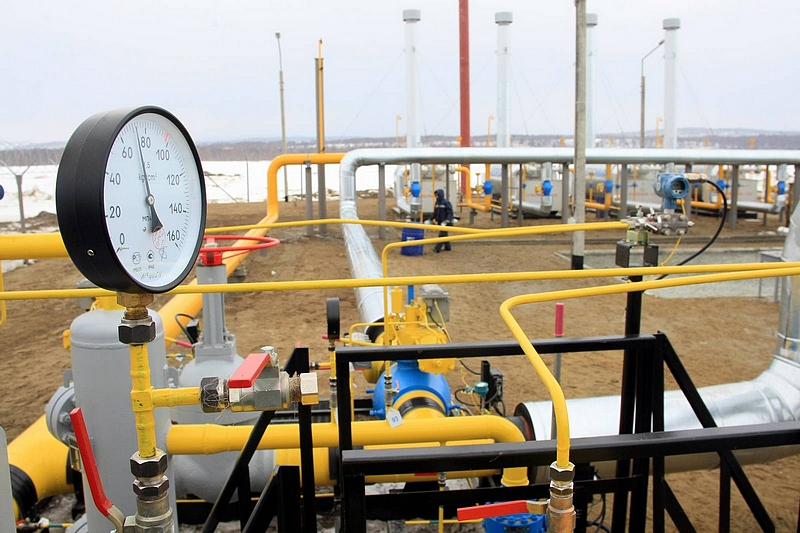 В отчетном периоде аварий и 
   несчастных случаев не произошло.
8
Наиболее характерными нарушениями, выявленными на подконтрольных предприятиях, являются:
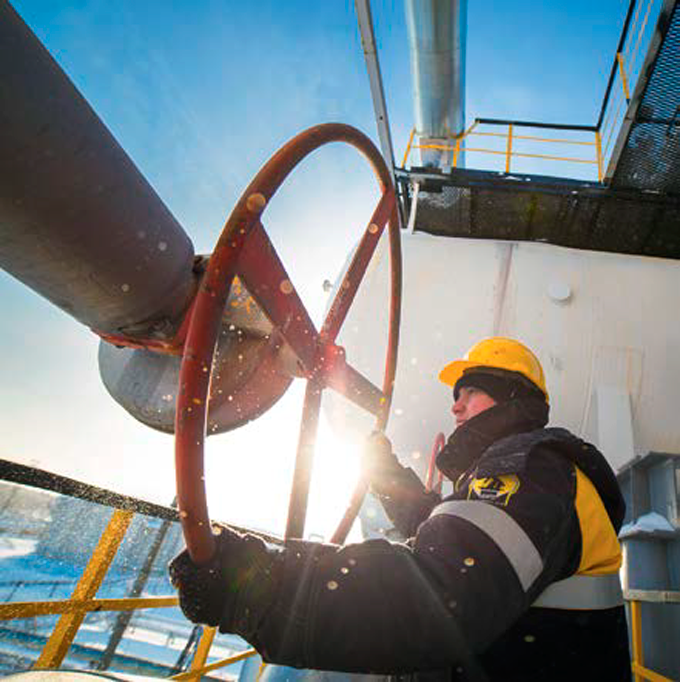 неэффективная работа производственного контроля за соблюдением требований промышленной безопасности;

отсутствие контроля при строительстве объектов газораспределения и газопотребления со стороны заказчика и строительного надзора, функции контроля на которые при строительстве переданы субъектам РФ;

нарушение сроков проведения диагностики и освидетельствования;

не своевременное проведение экспертизы промышленной безопасности оборудования;

несвоевременное диагностирование технических устройств с целью продления ресурса газопроводов, отслуживших нормативный срок службы;

медленный темп замены устаревшего оборудования и внедрения новых современных технологий, недостаток квалифицированного персонала и несоответствие нормативно-технических требований современному   
    законодательству, а также сезонность работы некоторых предприятий имеющих сети газопотребления.
9
Проведение проверок на объектах газораспределения и газопотребления
За 3 месяца 2019 г. проведено 7 обследований объектов газового надзора, из них:

- плановых – 0 проверки
-внеплановых – 6 проверок
Результаты проверок на объектах газораспределения и газопотребления:

выявлено 2 нарушения требований промышленной безопасности
10
Транспортирование опасных веществ
18 предприятий, эксплуатирующие 18 опасных производственных объектов в состав которых входят «участки транспортирования опасных веществ». 
   За 3 мес. 2019 г. на подконтрольных Управлению предприятиях транспортирования опасных веществ аварий и несчастных случаев допущено не было. 
Проверки:
Управлением за 3 месяца 2019 г. была проведена 1 проверка. В результате проверки выявлено 5 нарушений.
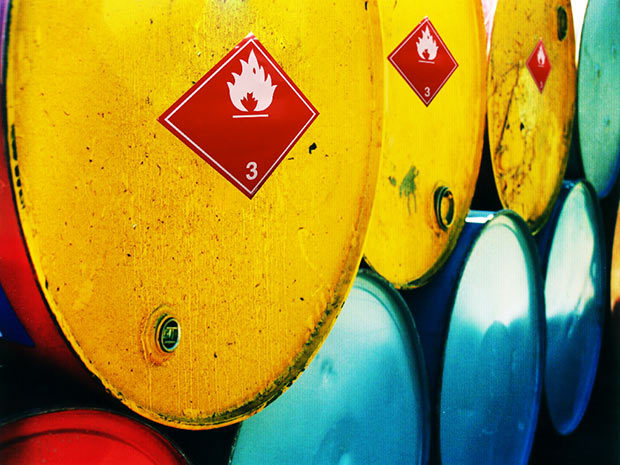 11
Взрывоопасные и химически опасные производства и объекты спецхимии
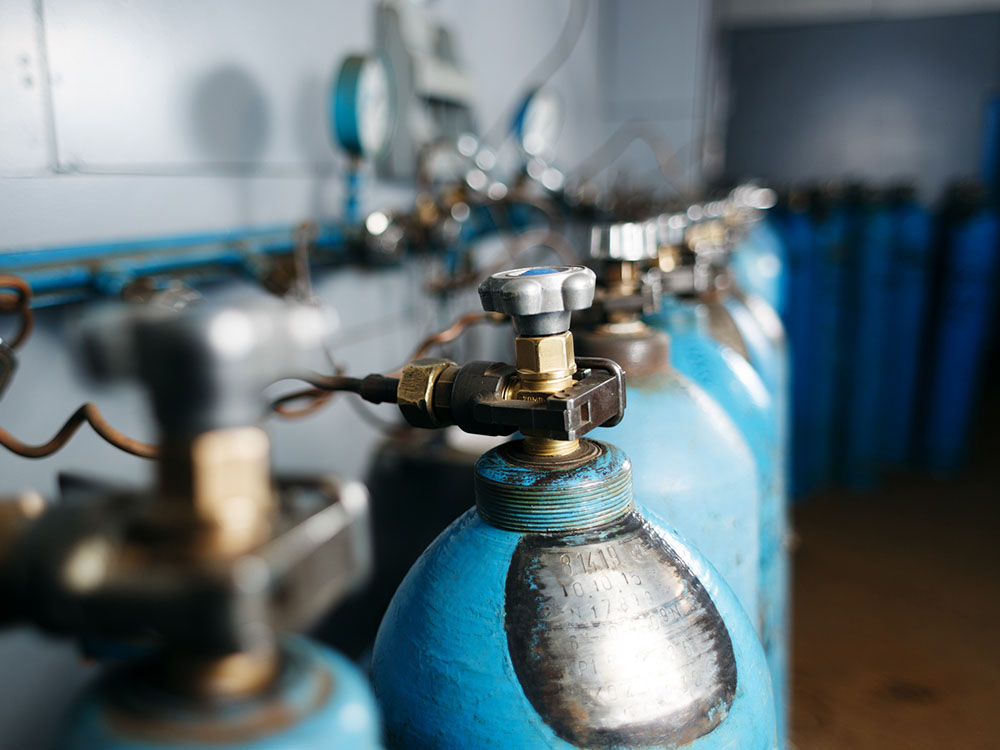 53 предприятия, эксплуатирующие взрывопожароопасные и химически
опасные производственные объекты
К химически опасным производственным объектам относятся:
установки получения продуктов разделения воздуха;
установки наполнения баллонов,  площадка установки (ацетиленовой);
углекислотные станции;
кислородный наполнительный пункт;
склады и объекты использования токсичных веществ (метанол, кислоты, щелочи, этиленгликоль и др.) и  предприятия, использующие (хранящие)  для обеззараживания воды  жидкий хлор;
  в объектах нефтегазодобывающей промышленности (система  регенерации моноэтиленгликоля, хранения метанола и т.д.).
12
Аварии и инциденты на объектах взрывоопасных и химически опасных производствах и объектах спецхимии
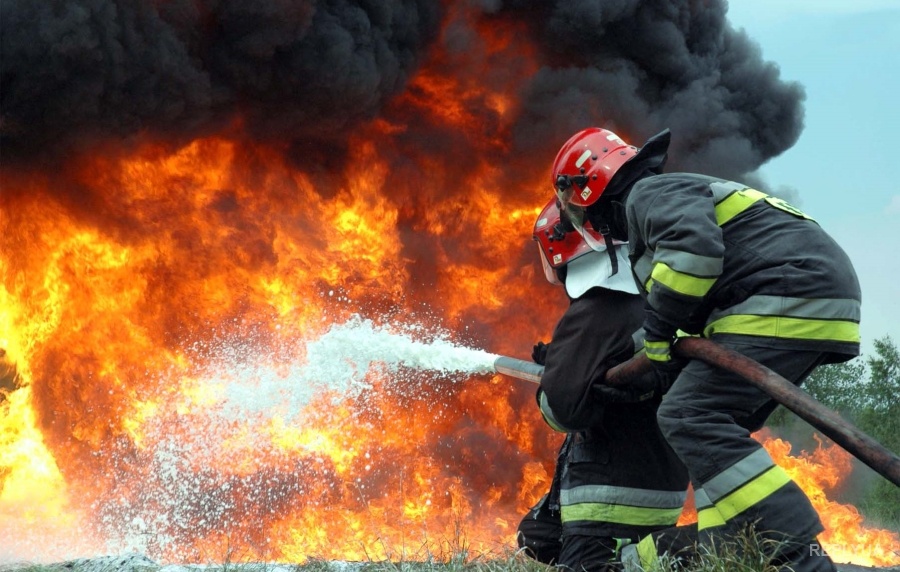 Всего: 53 предприятия

Проведено 3 проверки, из них:

- 0- плановых;
- 3 внеплановые;
- 1 предлицензионная.


За 3 месяца 2019 г.  инцидентов, аварий и производственного травматизма на подконтрольных Управлению предприятиях не произошло.
13
Объекты  нефтехимической и нефтеперерабатывающей промышленности
27 организаций представлены предприятиями нефтепродуктообеспечения (нефтебазы, склады ГСМ), теплоэнергетическими предприятиями (использующие жидкое топливо для нужд котлоагрегатов), предприятиями нефтегазодобывающей промышленности (склады ГСМ и резервуары дизельного топлива для жизнеобеспечения объектов нефтедобычи) и нефтеперерабатывающим предприятием.
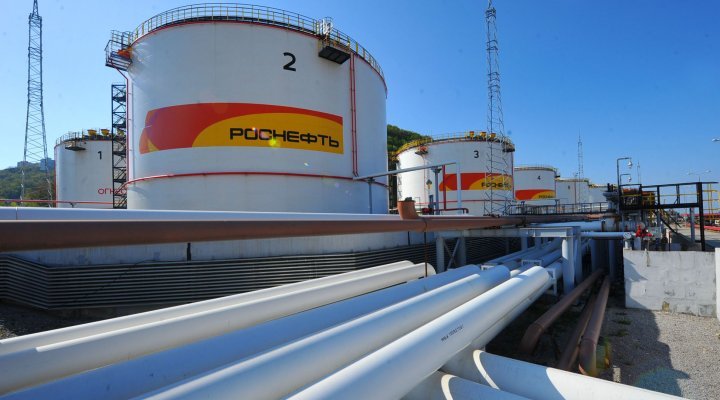 За 3 мес. 2019 г. на подконтрольных Управлению предприятиях инцидентов, аварий и несчастных случаев допущено не было.
14
Проблемы, связанные с обеспечением безопасности и противоаварийной устойчивости поднадзорных предприятий:
отсутствие квалифицированного рабочего персонала, медленная замена устаревшего оборудования;
недостаточное финансирование для обеспечения промышленной безопасности со стороны эксплуатирующих организаций ОПО.


ПРОВЕРКИ
За 3 месяца 2019 г. было проведено 5 обследований, из них:

- 5 внеплановых проверок (в рамках контроля за выполнением ранее выданных предписаний)
- 1 предлицензионная проверка

Выявлено  5 нарушений.
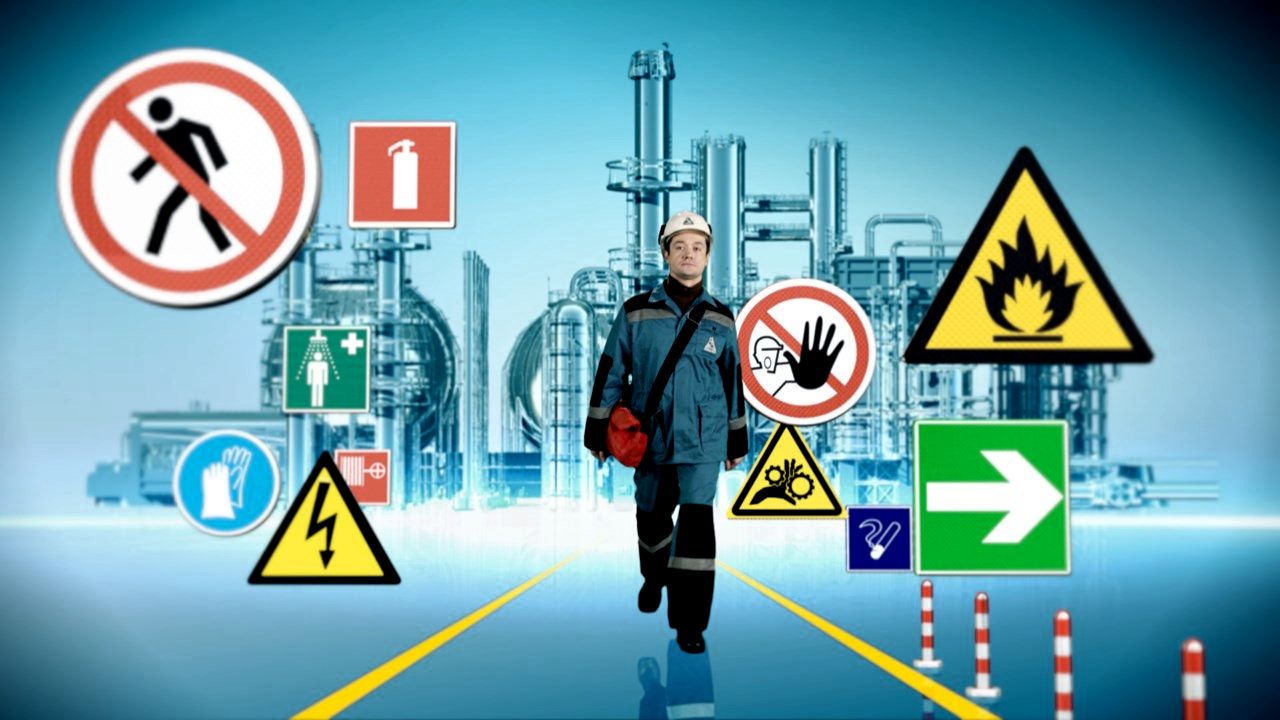 15
Угольная промышленность
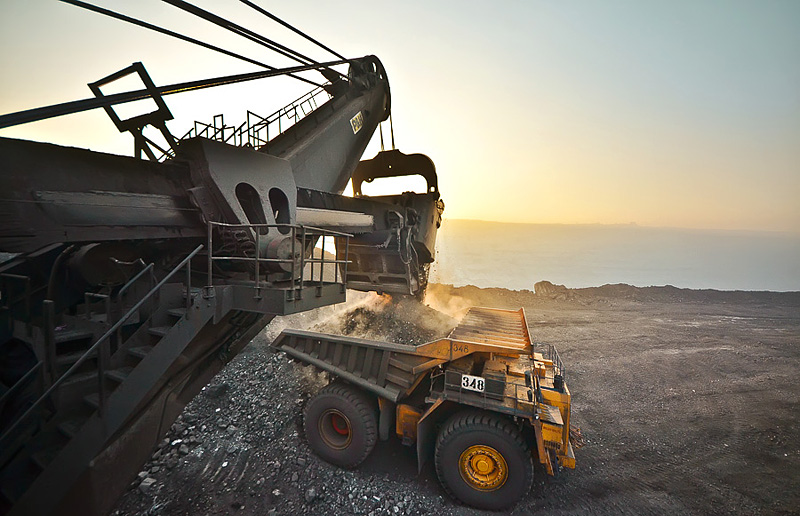 надзор на предприятиях угольной промышленности:



I класс опасности:

II класс опасности:

III класс опасности:
1 шахта
14 разрезов
5 разрезов
1 площадка обогащения угля
16
Результаты проверок на объектах угольной промышленности:
Всего проведенных проверок:
За 3 месяца 2019 года  было проведено 3 проверки.
Аварии и инциденты на объектах угольной промышленности:
Аварий и несчастных случаев в поднадзорных угледобывающих предприятиях за отчетный период не зафиксировано.
17
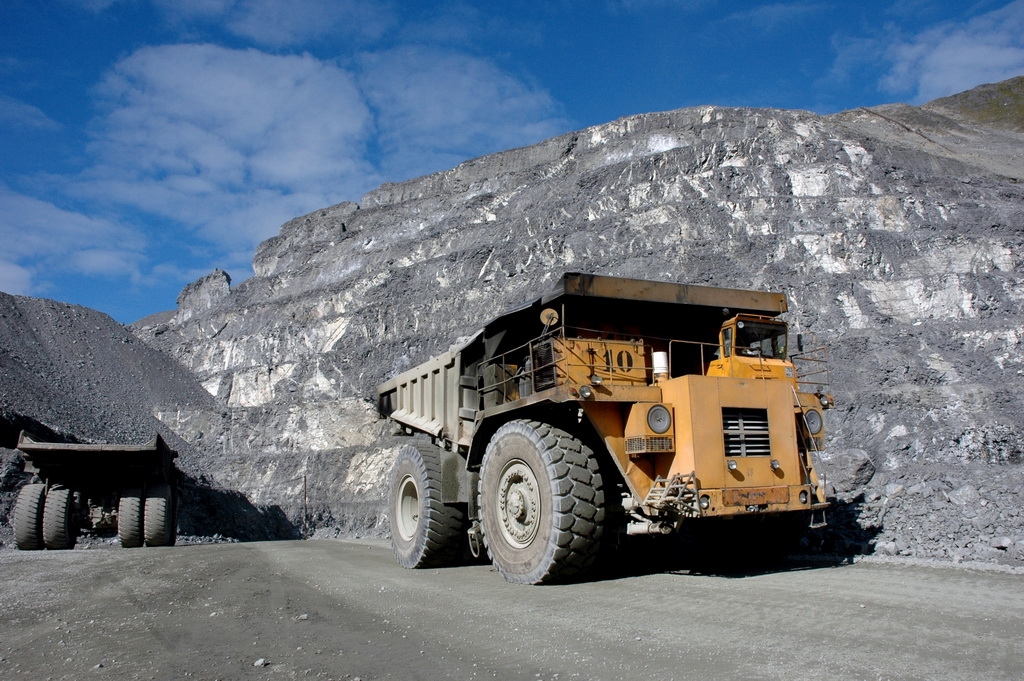 Горнорудная и нерудная промышленность
Аварии и инциденты на объектах горнорудной и нерудной промышленности:
В течение 3 месяцев 2019 года несчастных случаев не зарегистрировано.
18
Объекты, на которых используется оборудование, работающее под давлением
В настоящее время зарегистрировано  1089 единиц оборудования, работающего под давлением, из них: 

отечественного производства – 824 ед., в том числе: котлов – 401 ед., сосудов, работающих под давлением – 295 ед., трубопроводов пара и горячей воды – 128 ед.

-  импортного производства – 283 ед., в том числе: котлов – 84 ед., сосудов, работающих под давлением – 181 ед.
19
Объекты, на которых используется оборудование, работающее под давлением
Фактов аварий и несчастных случаев за 3 месяца 2019 года не зарегистрировано.
За 1 квартал 2019 года проведено 2 проверки объектов, использующих оборудование, работающее под давлением (МУП «Тепло» Холмск, ООО «РН-Транспорт»). 
В ходе контрольно-надзорных мероприятий выявлено 15 нарушений.
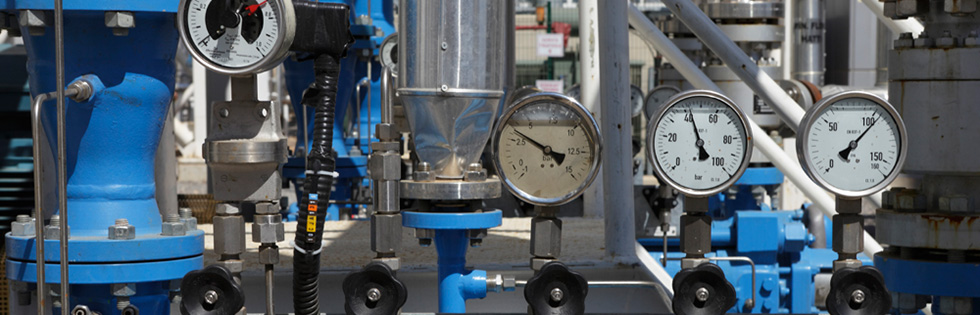 20
Объекты, на которых используются стационарно установленные грузоподъемные механизмы и подъемные сооружения
21
Объекты, на которых используются стационарно установленные грузоподъемные механизмы и подъемные сооружения
В соответствии с мировыми интеграционными процессами доля грузоподъемной техники (краны, подъемники (вышки), канатные дороги) иностранного производства постоянно увеличивается и на текущий момент на территории Сахалинской области эксплуатируется  527 единиц техники импортного производства, что составляет 58% от общего числа зарегистрированных в Сахалинском управлении Ростехнадзора грузоподъемной техники (911 ед.).
22
ДОКЛАД О ПРАВОПРИМЕНИТЕЛЬНОЙ ПРАКТИКЕ КОНТРОЛЬНО-НАДЗОРНОЙ ДЕЯТЕЛЬНОСТИ В САХАЛИНСКОМ УПРАВЛЕНИИ ФЕДЕРАЛЬНОЙ СЛУЖБЫ ПО ЭКОЛОГИЧЕСКОМУ, ТЕХНОЛОГИЧЕСКОМУ И АТОМНОМУ НАДЗОРУ В ОБЛАСТИ ГОСУДАРСТВЕННОГО ЭНЕРГЕТИЧЕСКОГО НАДЗОРА И НАДЗОРА ЗА СОБЛЮДЕНИЕМ ЗАКОНОДАТЕЛЬСТВА ОБ ЭНЕРГОСБЕРЕЖЕНИИ И ПОВЫШЕНИИ ЭНЕРГЕТИЧЕСКОЙ ЭФФЕКТИВНОСТИ ЗА 3 МЕСЯЦА 2019 ГОДА (со статистикой типовых и массовых нарушений обязательных требований с возможными мероприятиями по их устранению)
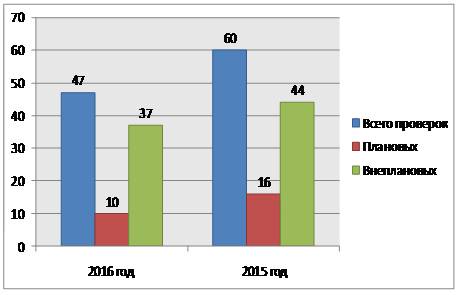 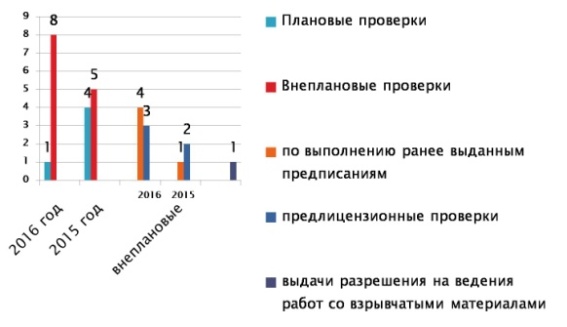 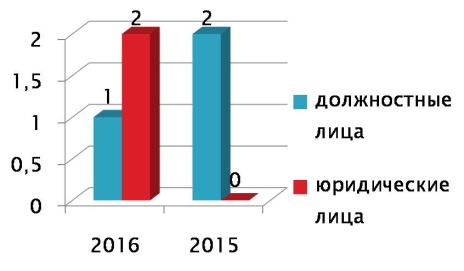 23
Государственный энергетический надзор.Электрические станции, котельные, электрические и тепловые установки и сети
Общее количество поднадзорных Сахалинскому управлению Ростехнадзора организаций составляет 9723, из них: 

Тепловых электростанций- 3; 
Газотурбинных (газопоршневых) электростанций- 1; 
Малых (технологических) электростанций- 61;  
Котельных всего-370;
Протяженность линий электропередачи- 19840 км;
Протяженность тепловых сетей – 1013,04 км.;
Электрических подстанций – 5039 ед.
24
Энергетический надзорРезультаты проверок
На объектах, подконтрольных государственному энергетическому надзору, за отчетный период 2019/2018 годов управлением проведено   62/66 обследований, из них: плановых – 0/12, внеплановых  62/54. 





Административных наказаний, наложенных по результатам проверок – 56/49, в том числе: 
0/0 – временный запрет деятельности;
6/12 –в виде предупреждения; 
50/37 – административный штраф. 
Общая сумма наложенных штрафов – 1027 / 706 тыс. рублей.
 Взысканная сумма штрафов -  837/418 тыс. рублей.
25
Энергетический надзор
В отчетный период отделом проведено 14  внеплановых проверок субъектов малого предпринимательства на основании   обращения заявителя, который выступает в качестве объекта контроля (надзора).
26
ДОКЛАД О ПРАВОПРИМЕНИТЕЛЬНОЙ ПРАКТИКИ КОНТРОЛЬНО-НАДЗОРНОЙ ДЕЯТЕЛЬНОСТИ В САХАЛИНСКОМ УПРАВЛЕНИИ ФЕДЕРАЛЬНОЙ СЛУЖБЫПО ЭКОЛОГИЧЕСКОМУ, ТЕХНОЛОГИЧЕСКОМУ И АТОМНОМУ НАДЗОРУ В СФЕРЕ ГОСУДАРСТВЕННОГО СТРОИТЕЛЬНОГО НАДЗОРА  ЗА  3 МЕСЯЦА 2019 ГОДА(со статистикой типовых и массовых нарушений обязательных требований с возможными мероприятиями по их устранению)
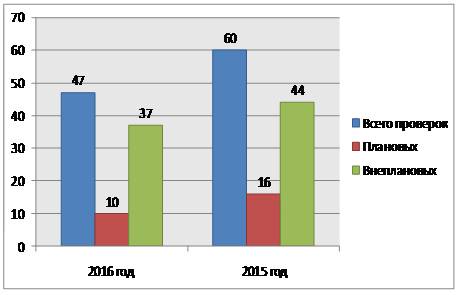 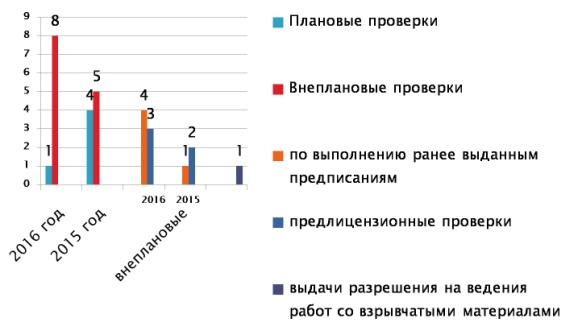 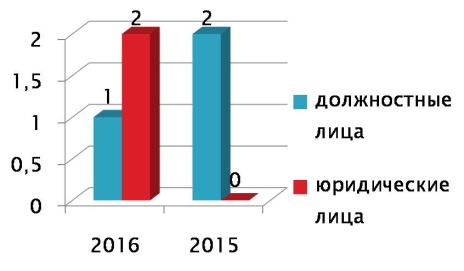 27
Государственный строительный надзор при строительстве, реконструкции, капитальном ремонте объектов капитального строительства
За 3 мес. 2019 года, под надзором государственного строительного надзора 
состояло 24 объекта капитального строительства, в том числе:








Из них:
28
Государственный строительный надзор
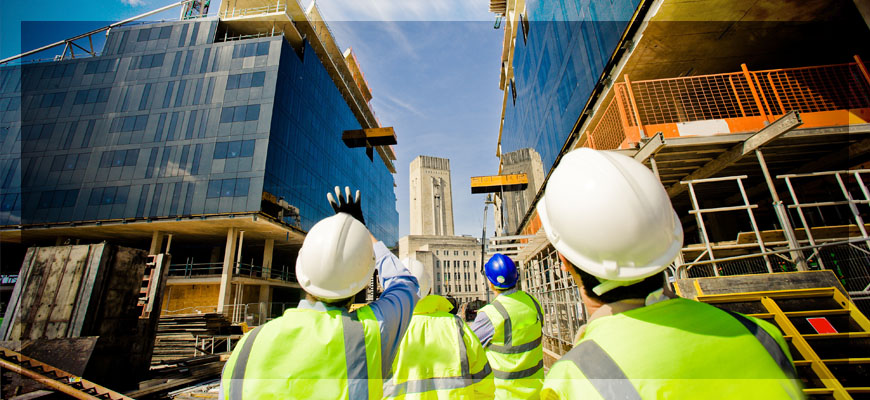 Выдано 4 предписания, из них:

Заказчику (застройщику) -2
Лицам, осуществляющим строительство -1
Лицам, осуществляющим строительный контроль - 1
29
Аварии и инциденты:
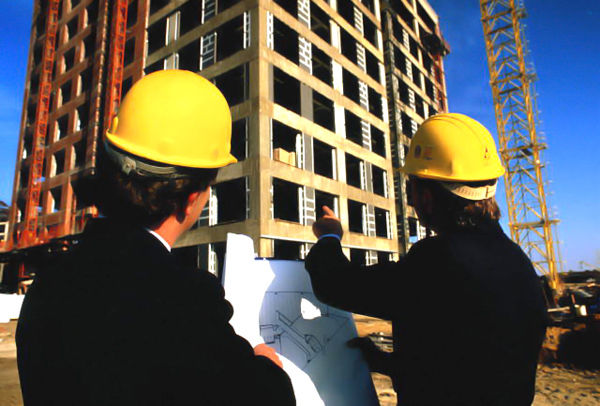 В отчетном периоде текущего года при выявлении вышеуказанных нарушений должностными лицами отдела возбуждено 22 дела об административном правонарушении
Сумма наложенных административных штрафов – 100 тыс.руб.
Взыскано административных штрафов –  70 тыс руб.
30
ДОКЛАД О ПРАВОПРИМЕНИТЕЛЬНОЙ ПРАКТИКИ КОНТРОЛЬНО-НАДЗОРНОЙ ДЕЯТЕЛЬНОСТИ В САХАЛИНСКОМ УПРАВЛЕНИИ ФЕДЕРАЛЬНОЙ СЛУЖБЫ ПО ЭКОЛОГИЧЕСКОМУ, ТЕХНОЛОГИЧЕСКОМУ И АТОМНОМУ НАДЗОРУ ПРИ ОСУЩЕСТВЛЕНИИ ФЕДЕРАЛЬНОГО ГОСУДАРТСВЕННОГО НАДЗОРА В ОБЛАСТИ БЕЗОПАСНОСТИ ГИДРОТЕХНИЧЕСКИХ СООРУЖЕНИЙ ЗА 3 МЕСЯЦА 2019 ГОДА(со статистикой типовых и массовых нарушений обязательных требований с возможными мероприятиями по их устранению)
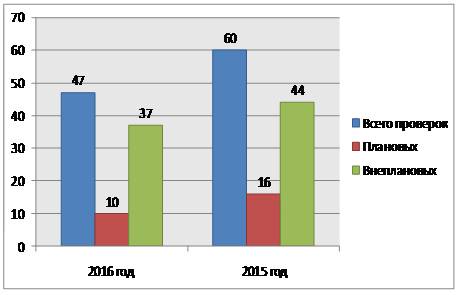 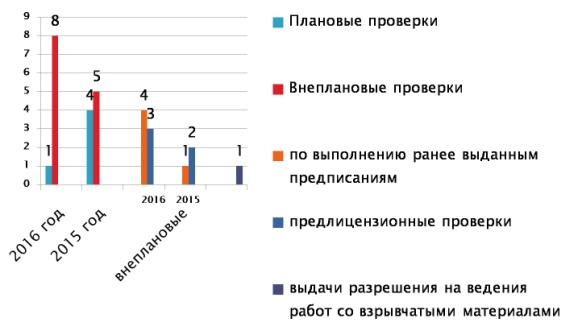 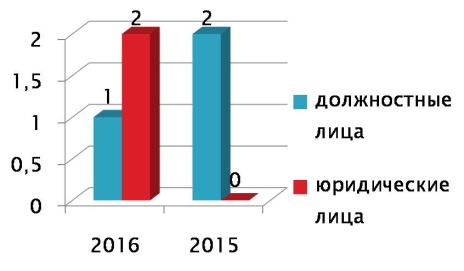 31
ГОСУДАРСТВЕННЫЙ НАДЗОР В ОБЛАСТИ ГИДРОТЕХНИЧЕСКИХ СООРУЖЕНИЙ
Сахалинскому управлению поднадзорно 9 объектов ГТС
2 объекта энергетического комплекса
7 объектов водохозяйственного комплекса
Количество организаций, эксплуатирующих ГТС – 6, из них: 1 предприятие энергетики и 5 предприятий, эксплуатирующие объекты водохозяйственного комплекса
32
Проверки ГТС
За 3 месяца 2019 года Сахалинским управлением Ростехнадзора плановые и внеплановые проверки не проводились. 

Всего проведено 0 проверок, за аналогичный период 2018 года – 1.
Всего за 3 месяца 2019 года наложено 0 административных штрафов, за аналогичный период 2018 года – 4. 


За 3 месяца 2019 года общая сумма штрафов составляет 0 тыс. руб., за аналогичный период 2018 года – 64 тыс. руб.
33
300 лет горному надзору России
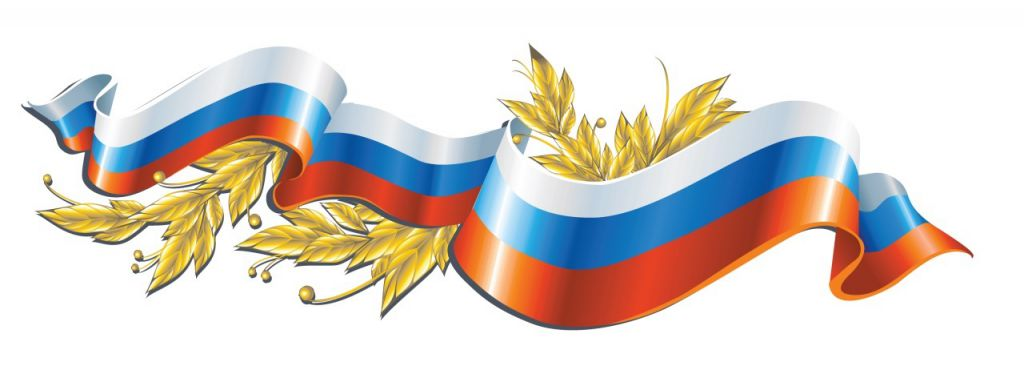 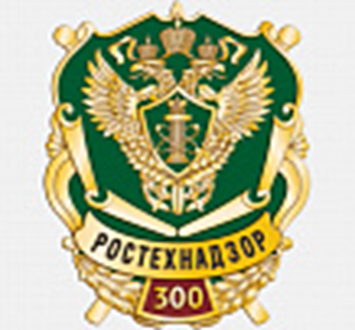 34
Спасибо за внимание!
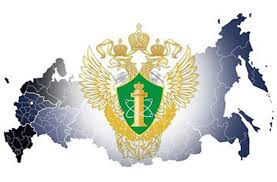 35